Impact of ocean resolution and
initialisation in climate seasonal predictions
Eleftheria Exarchou 
(on behalf of F. J. Doblas Reyes) 
BSC, Climate Prediction Group, Earth Sciences Department, Barcelona, Spain
Leon, 21st September 2016
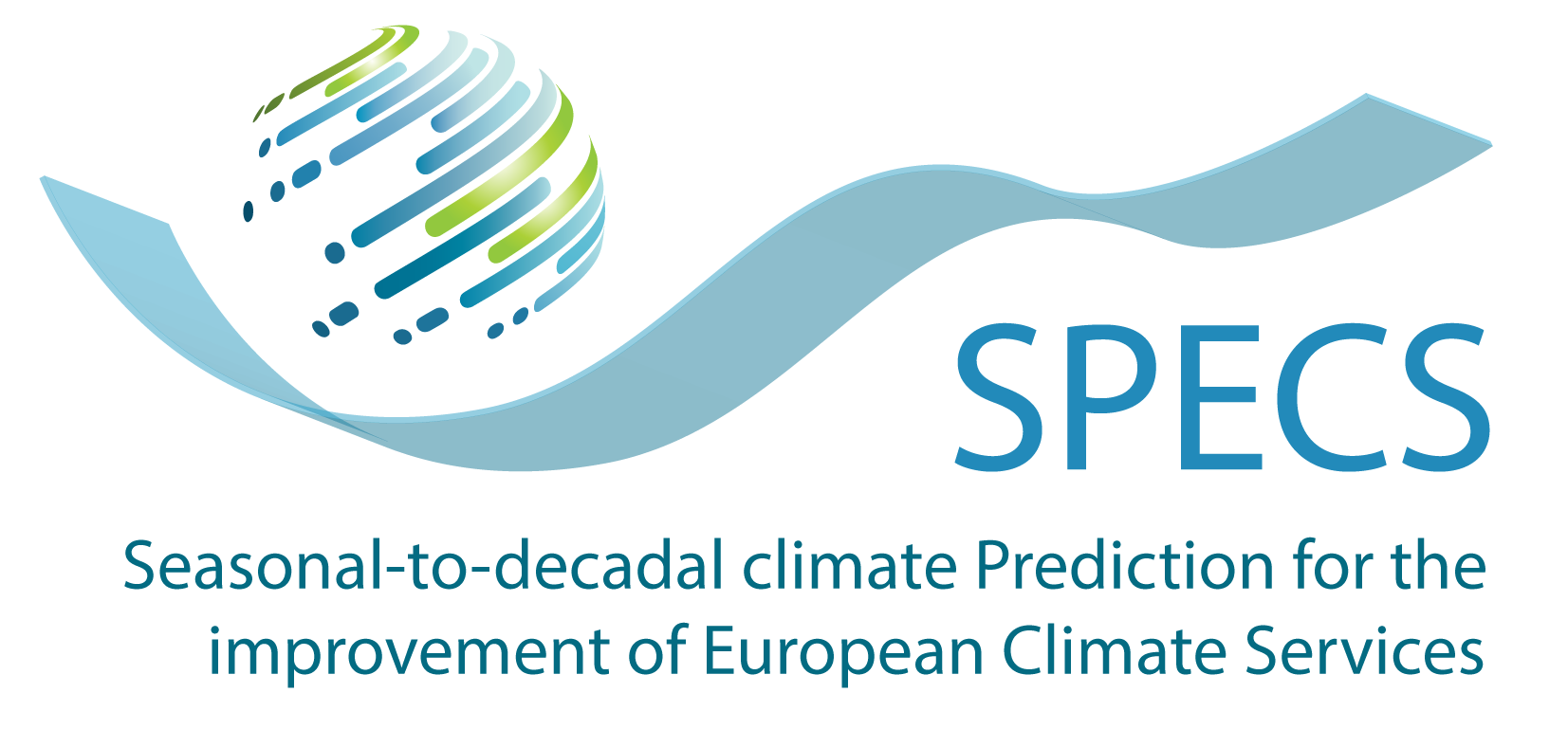 BSC Earth Sciences Department
Why

Our strength …
… research …
… operations …
… services …
… high resolution …
What

Environmental modelling and forecasting
How

Develop a capability to model air quality processes from urban to global and the impacts on weather, health and ecosystems

Implement climate prediction system for subseasonal-to-decadal climate prediction

Develop user-oriented services that favour both technology transfer and adaptation

Use cutting-edge HPC and Big Data technologies for the efficiency and user-friendliness of Earth system models
Earth system services
Climate prediction
Atmospheric composition
Computational Earth sciences
Climate prediction time scales
Between initial-value problems (weather forecasting) and multi-decadal to century projections as a forced boundary condition problem.
Subseasonal to seasonal forecasts (2 weeks-18 months)
Climate-change projections
Decadal forecasts (18 months-30 years)
Weather forecasts
Time
Initial-value driven
Boundary-condition driven
Adapted from Meehl et al. (2009)
Climate predictability
Memory on interannual to centennial timescales in the ocean

Memory on seasonal to interannual timescales in the sea ice and land surface

External radiative forcings (solar activity, greenhouse gases, aerosols)
Climate prediction hindcasts
Prediction started 1 May1990
1990
2005
Observations
Climate prediction hindcasts
Prediction started 1 May 1991
Prediction started 1 May1990
1990
2005
Observations
Climate prediction hindcasts
Prediction started 1 May 2005
… every year …
Prediction started 
1 May 1992
Prediction started 1 May 1991
Prediction started 1 May1990
Focus on statistics over forecast periods (e.g. months 2-4 for seasonal)
1990
2005
Observations
Running climate predictions
Climate prediction allows running jobs independently and simultaneously by wrapping together ensemble members for different start dates.
A workflow manager is required.
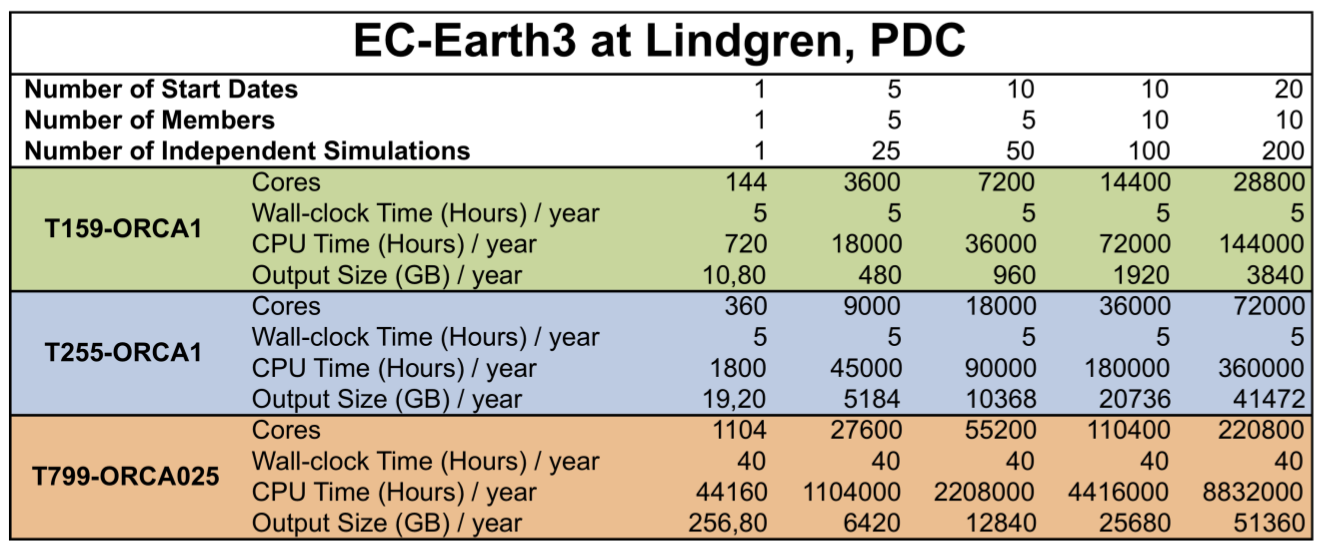 CMIP6 DCPP
5,500 simulated years -> 1.4 PB
Workflow management - Autosubmit
What is Autosubmit: a python-based tool to create, manage and monitor experiments. It has support for experiments running in more than one HPC and for different workflow configurations

Why Autosubmit is needed:
Automatisation:  No user intervention is needed in submission to machines and dependencies between jobs. 
Data provenance: Assigns unique identifiers for each experiment, model version, experiment configuration etc. 
Failure tolerance: Automatic retrials in case of corrupted or missing data.
Versatility: Runs different models in different HPC platforms
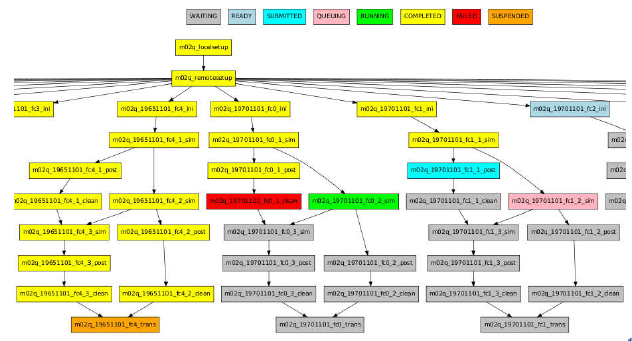 Workflow of an experiment monitored with Autosubmit:
Yellow = completed 
Red = failed 
Green = running  
Blue = submitted 
…
Domingo Manubens, Javier Vegas (BSC)
Modelling framework
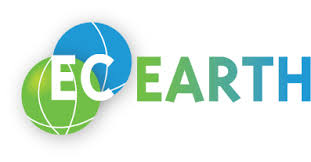 Standard resolution T255ORCA1
~ 80 km atmosphere 
~ 100 km ocean

High-resolution T511ORCA0.25
~ 40 km atmosphere 
~ 25 km ocean

Now testing T1279ORCA0.12
~ 16 km atmosphere 
~ 12 km ocean
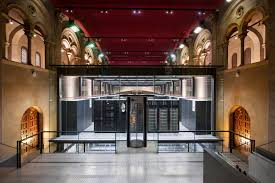 High-resolution forecasting
In high resolution more ocean dynamics are resolved
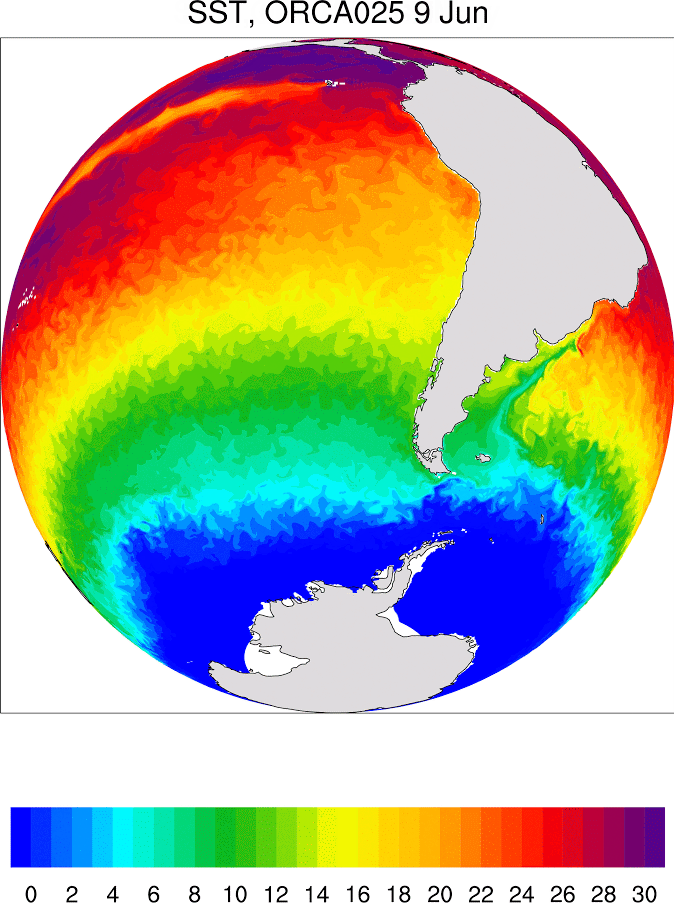 Sea surface temperature field in a high resolution run
E. Exarchou (BSC)
High-resolution forecasting
In high resolution smaller-scale processes in sea ice edges and in marginal seas are better represented
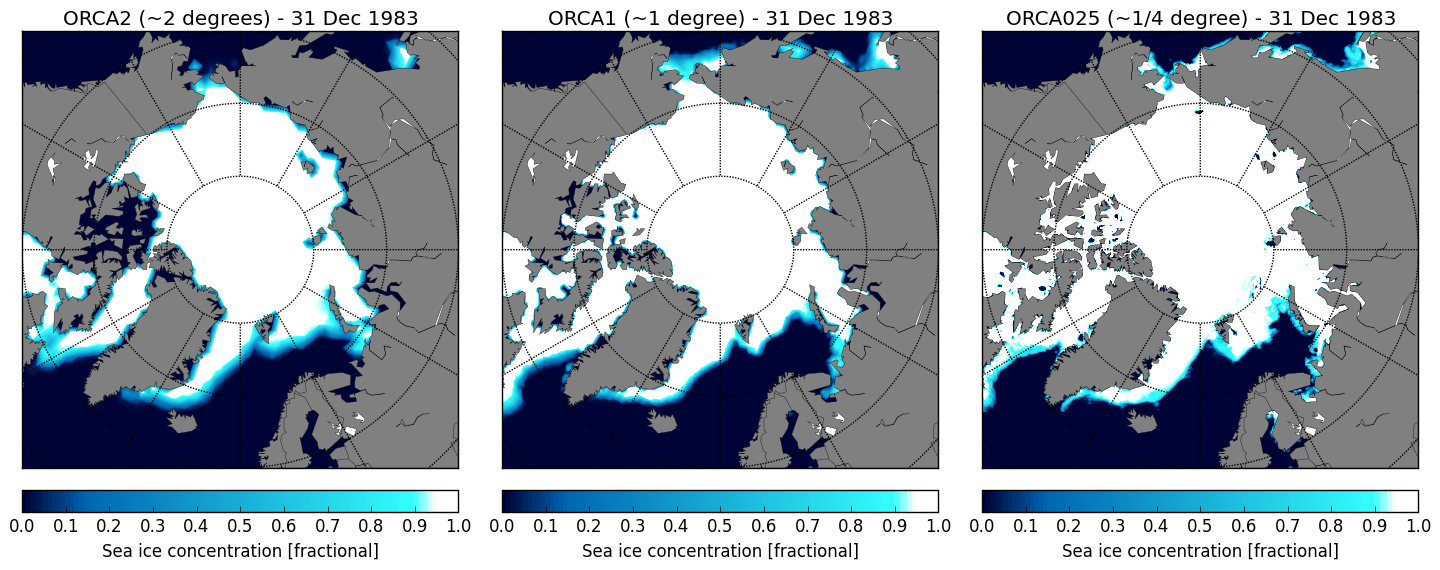 December sea ice concentration (fractional) for three different horizontal resolutions
F. Massonet (BSC)
High-resolution forecasting
In high resolution model biases in sea surface temperature are reduced
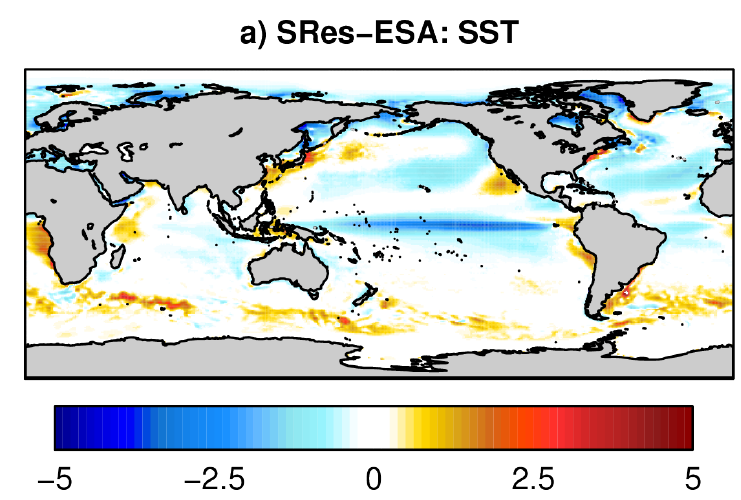 Mean model biases in sea surface temperatures in June-July- August with respect to ESA in the standard resolution experiment (top). Differences in high resolution minus standard resolution temperatures (bottom).
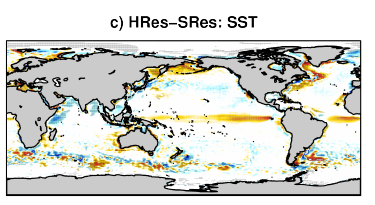 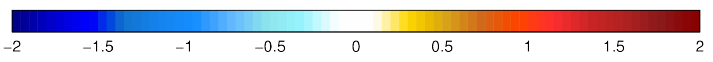 C. Prodhomme (BSC)
High-resolution forecasting
High horizontal resolution improves ENSO predictions.
Observational uncertainty similar magnitude as improvements.
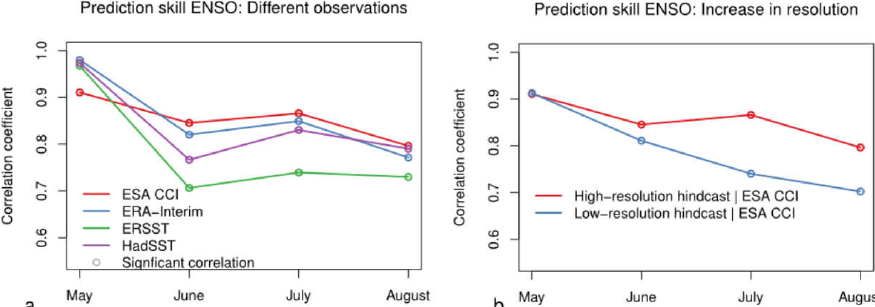 O. Bellprat  (BSC)
Impact of ocean initialization
Initialization from different observational estimates impacts ENSO prediction
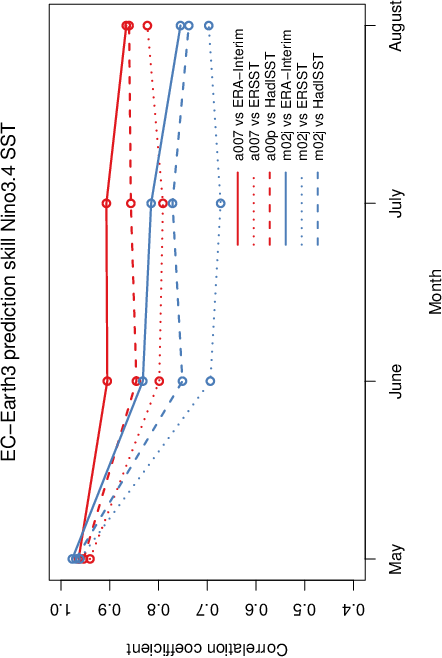 E. Exarchou (BSC)
Impact of land initialization
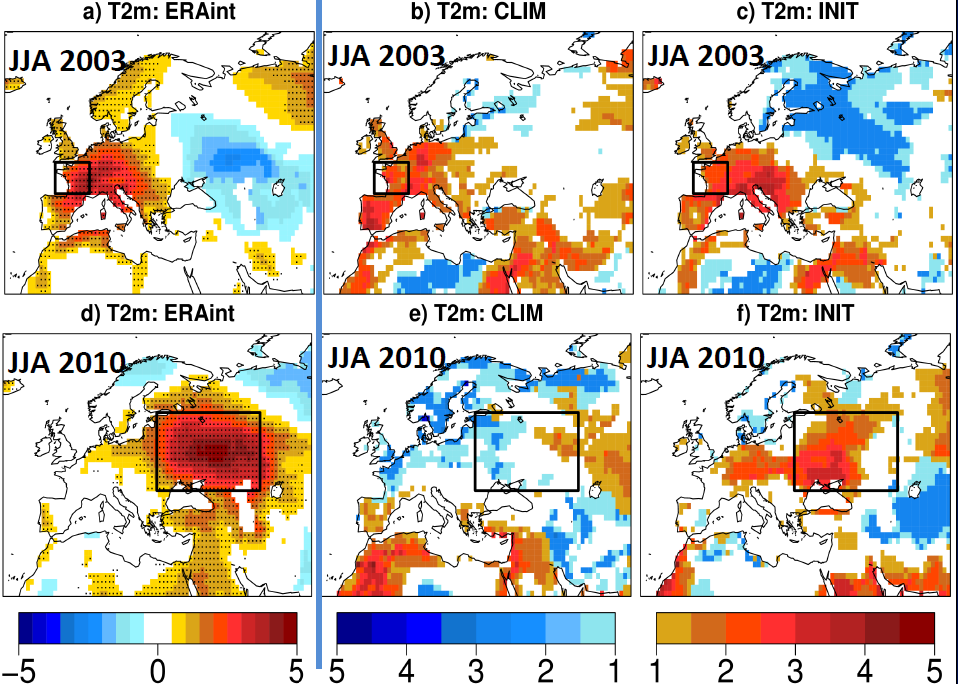 Seasonal prediction of Russian heat wave initializing observed land-surface (INIT) conditions and climatological (CLIM) conditions. Land-surface initialisation matters.
Observed		CLIM		          INIT
C. Prodhomme (BSC)
Summary
Improve our forecast systems with better process representation: new parameterizations, higher resolution, better land use estimates, better use of the existing observations, better knowledge of the physical processes, etc

Increasing model resolution allows for better representation for smaller scale processes, and better resolving of dynamics. It improves model quality and reduces model errors

Even if more technically challenging and computationally demanding, increasing resolution is essential in future model development

Increasing resolution is not panacea: other aspects (i.e.better ocean/land-surface initialization) also important for improving forecast quality